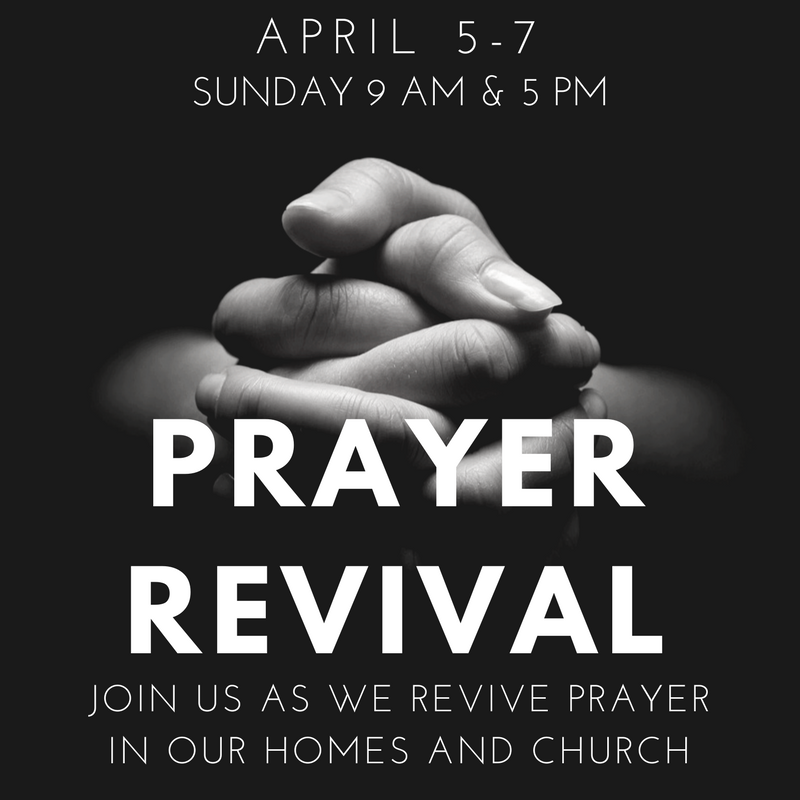 Prayer Revival
Remember God’s Power
Isa 40:12-26; Mark 11:23-24

Appreciate God’s Providence
Esther

Recognize Satan’s Role
1 Thes 2:18; 2 Cor 12:7; Gen 50:20; Jas 1:17a

Understand Our Limited Vision
Job 42:3-6

Accept I May Not See It Answered
Jas 5:16b

Prioritize What To Pray For
Matt 5:29-30; Luke 5:18-20; Acts 9:16; 2 Cor 12:7-10

Realize What Causes Setbacks
1 Chron 13:1-11; 2 Tim 3:16-17
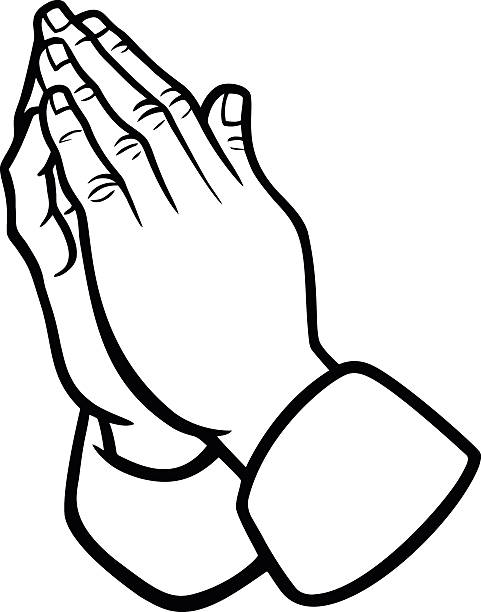